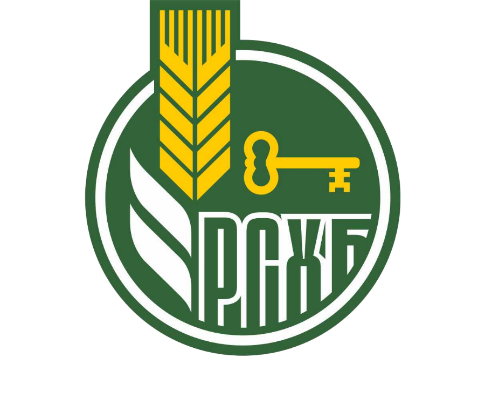 Льготные кредиты для жителей села 
 АО «РоссельхозБанк»
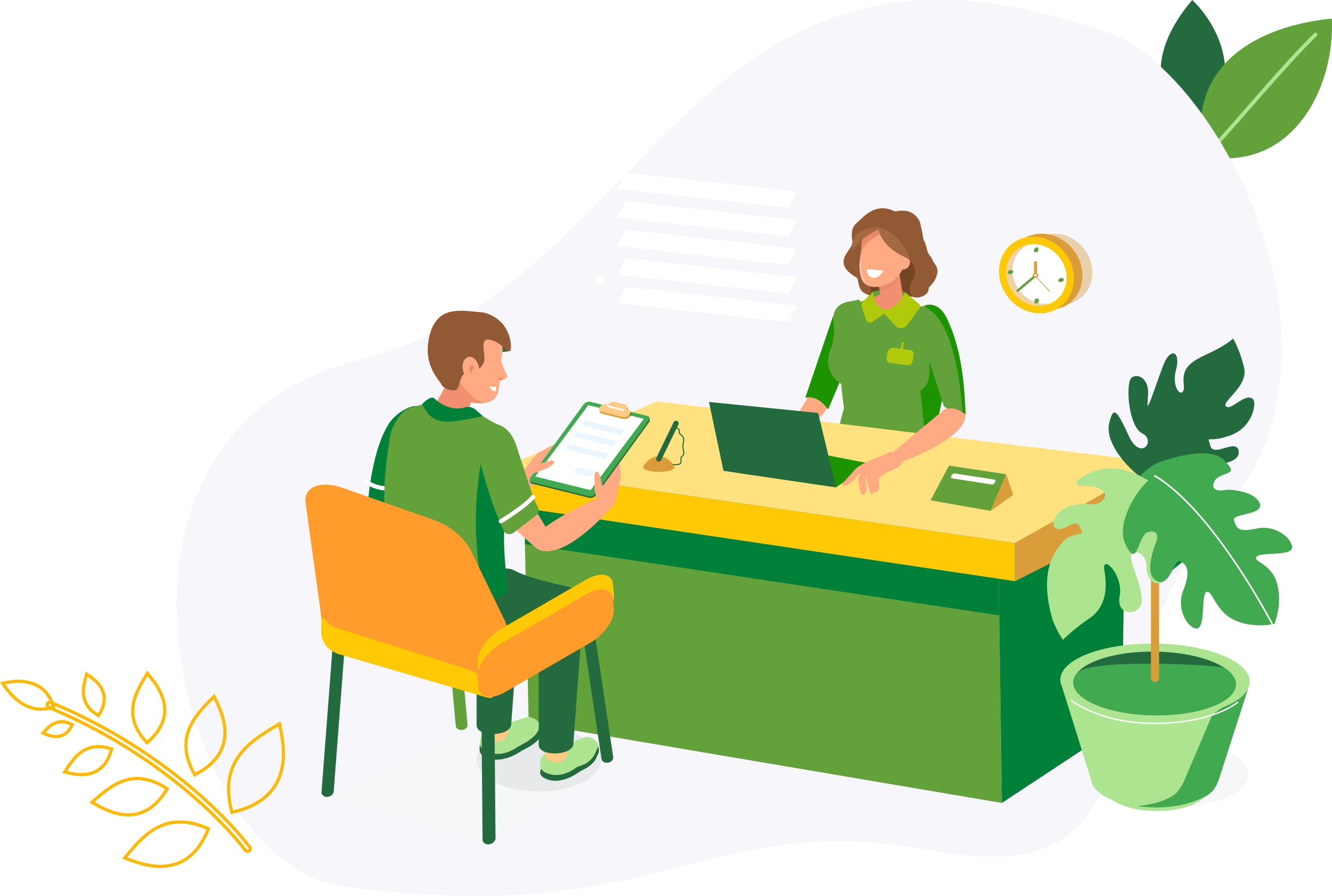 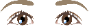 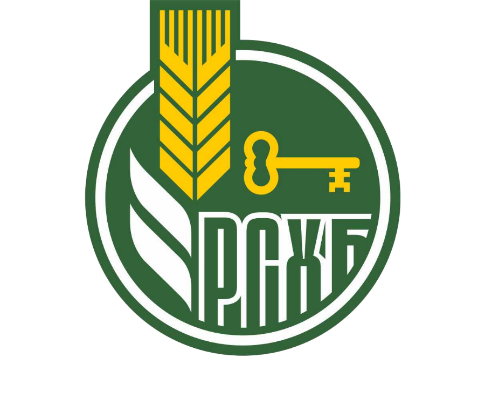 Потребительский кредит с государственной поддержкой
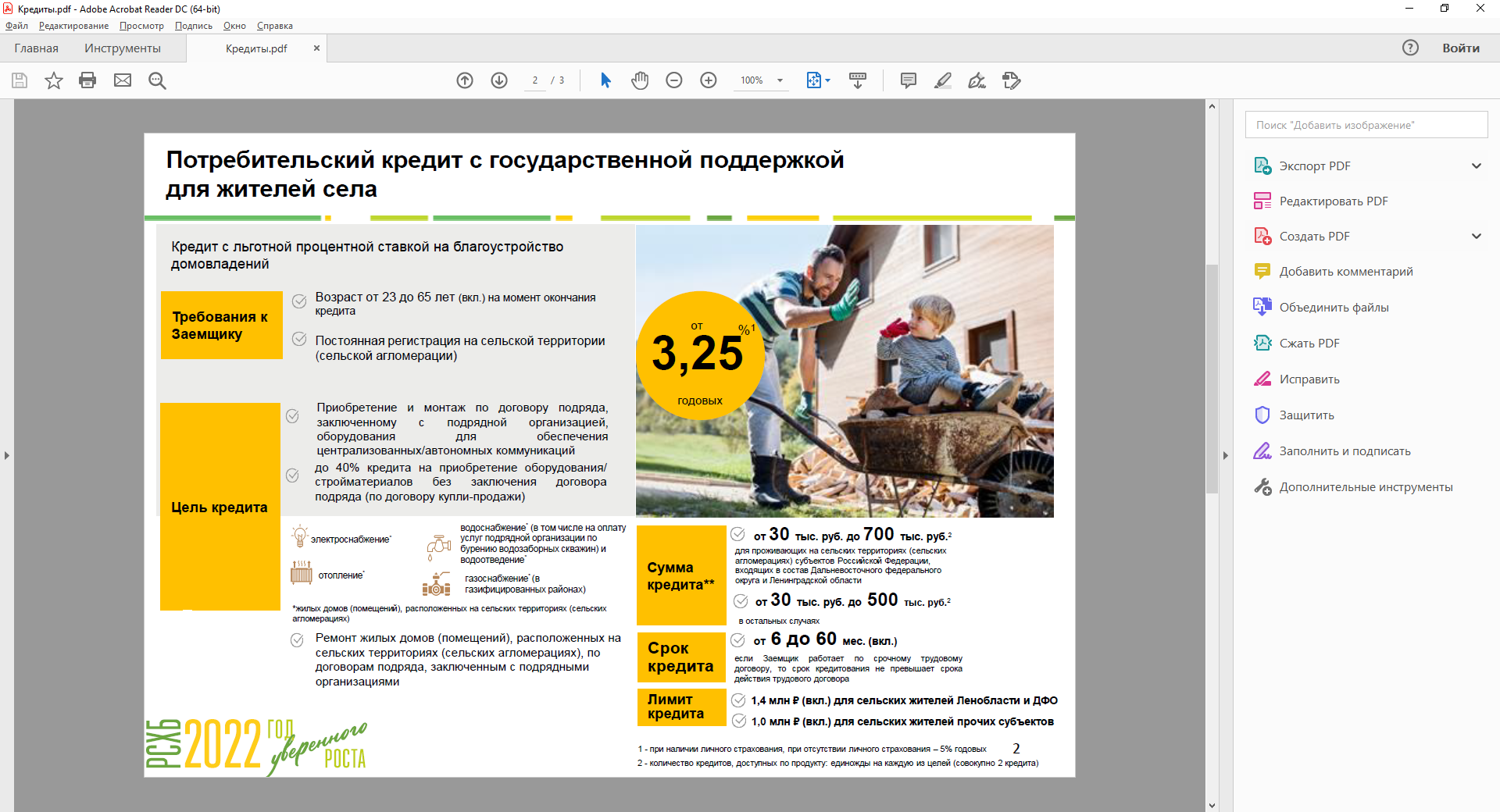 Сайт  Банка
 «RSHB»
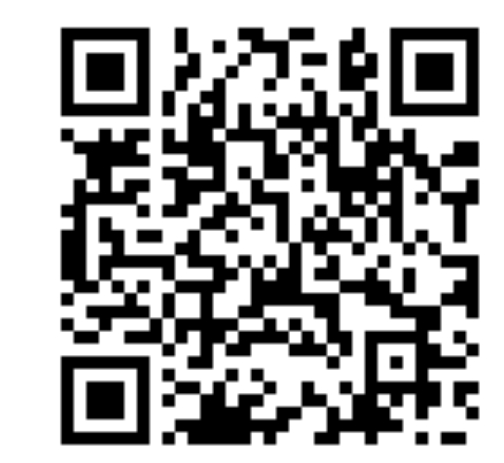 Наведите телефон на QR код 
и посмотрите предложения по льготному кредиту
2
2
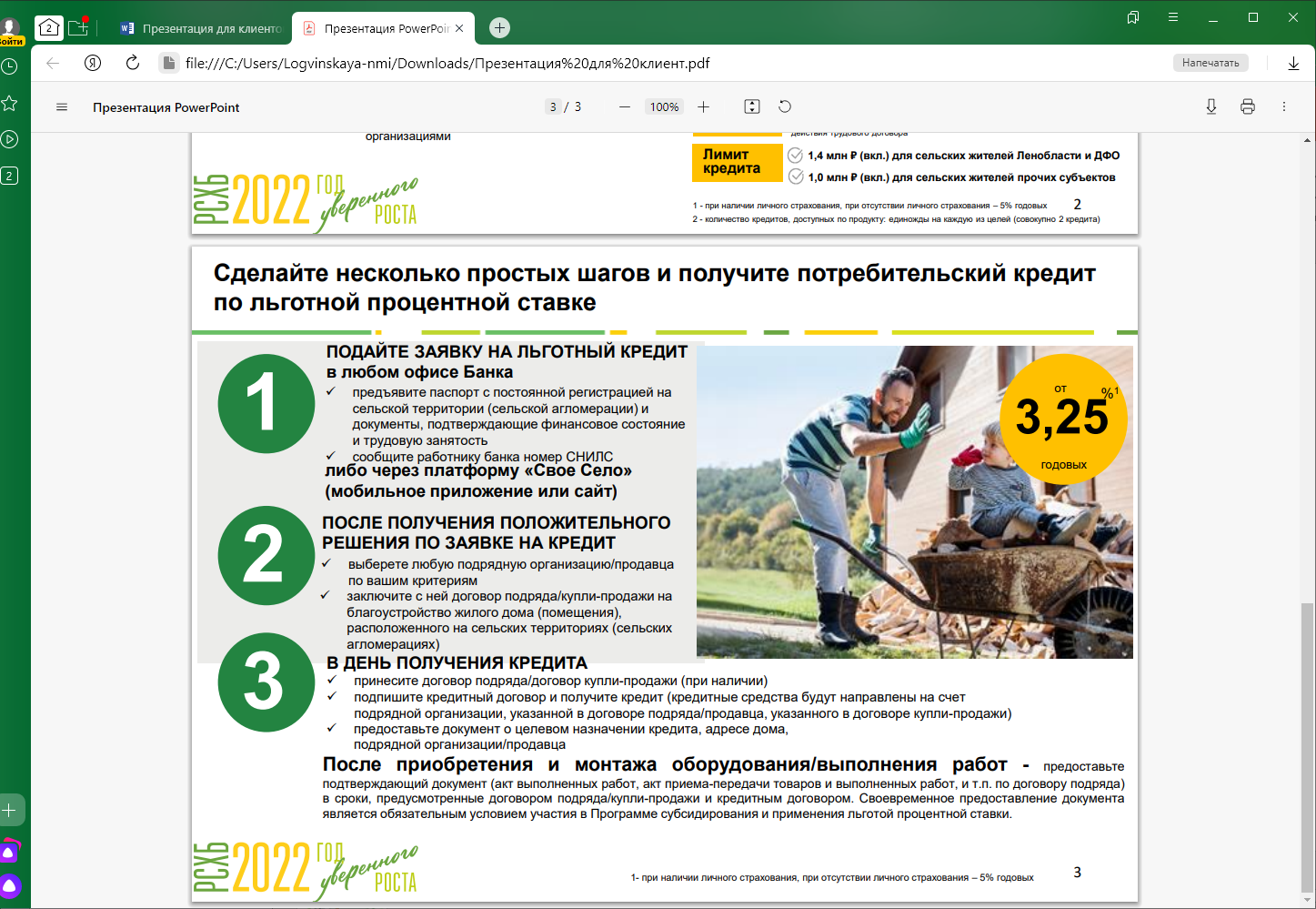 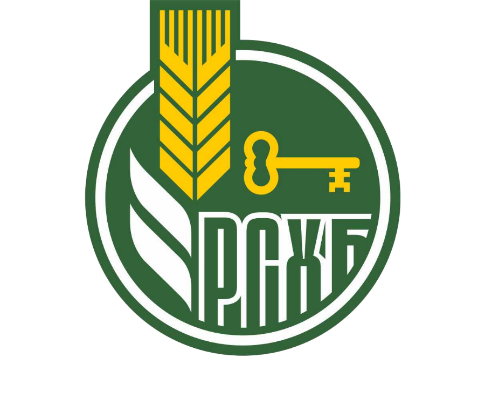 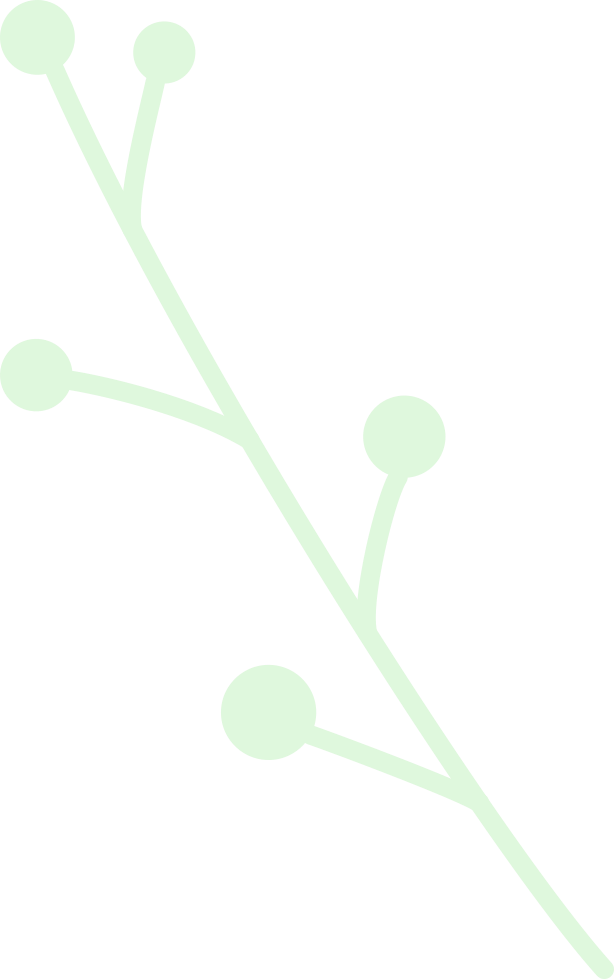 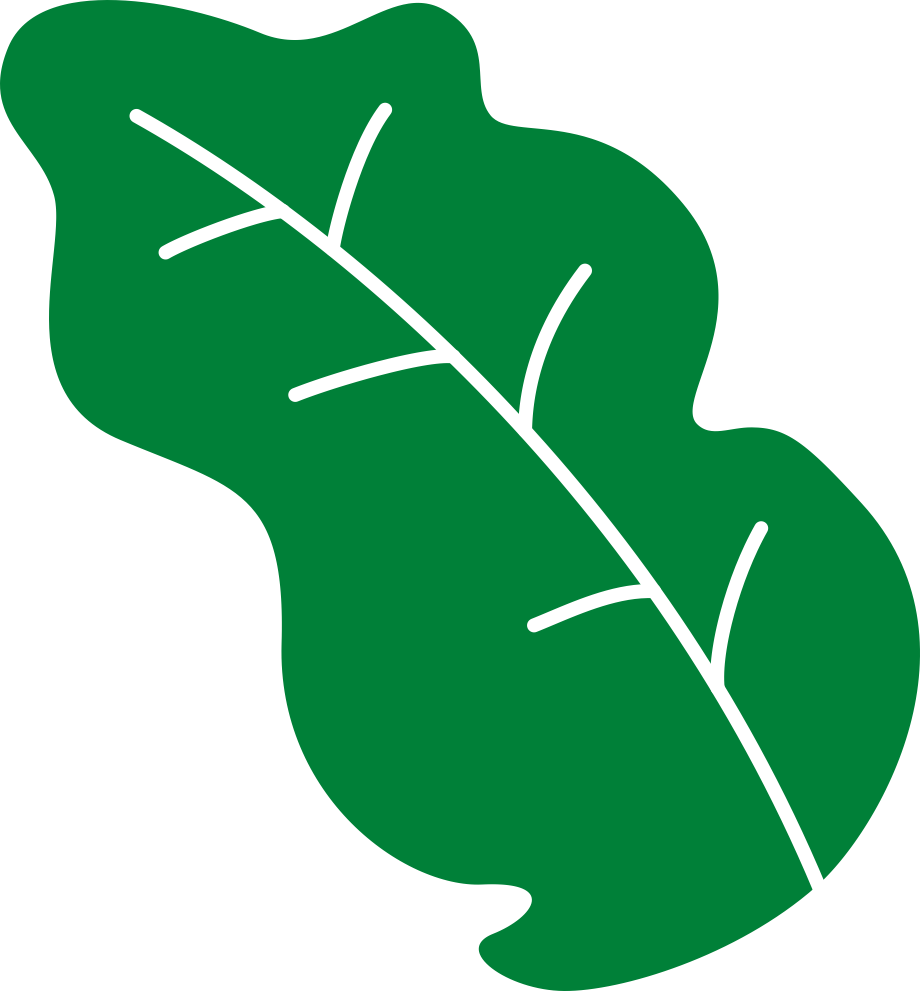 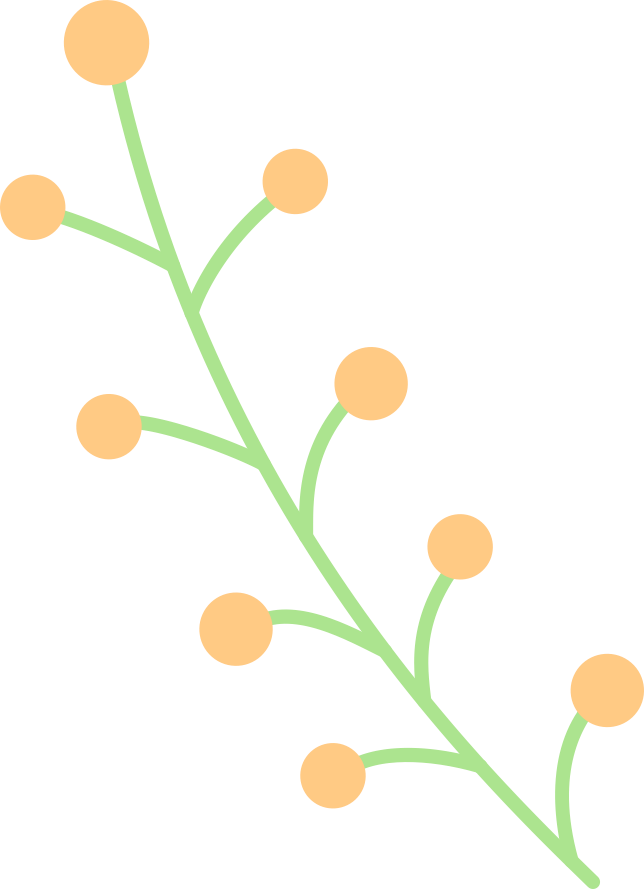 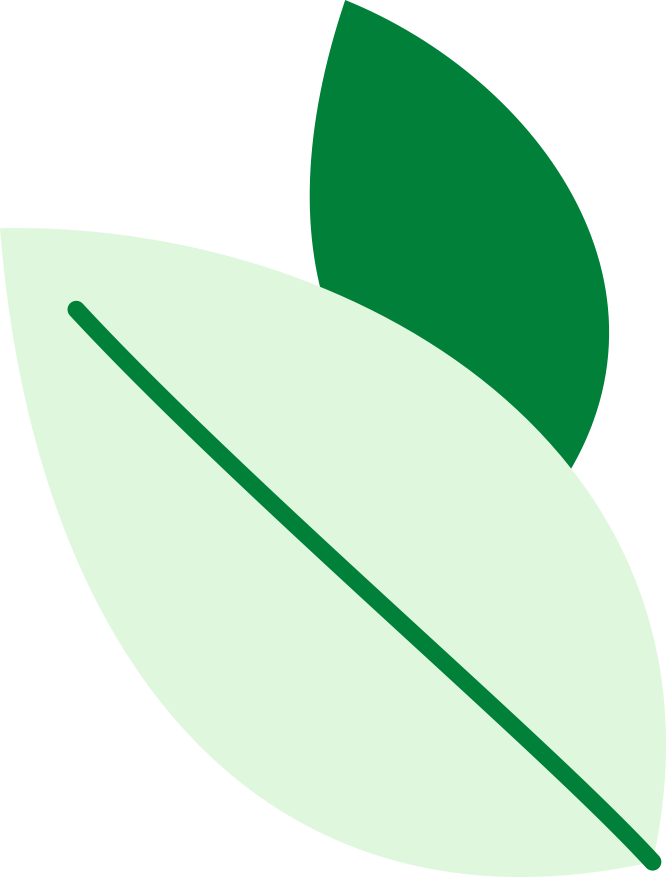 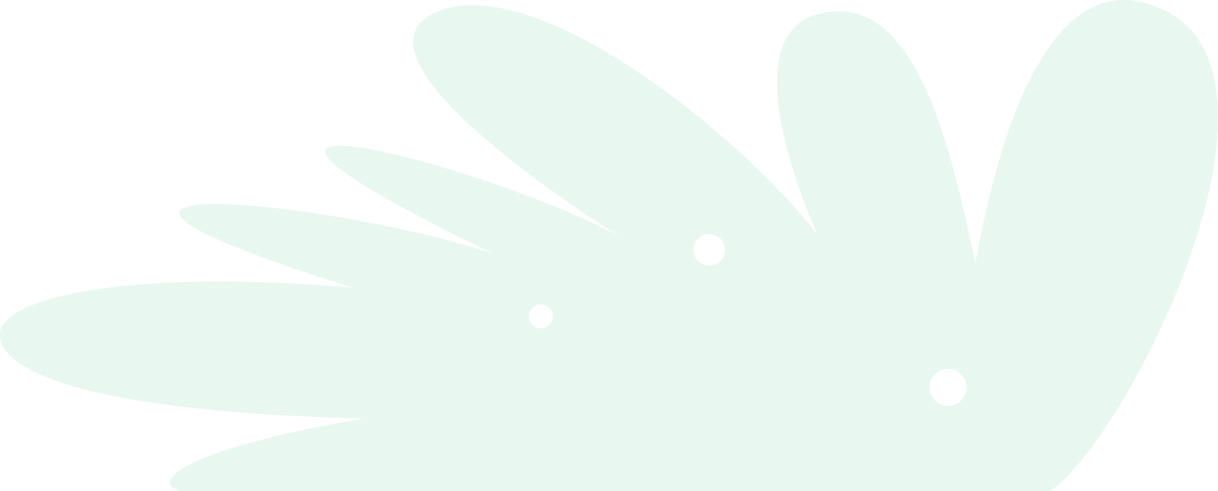 3
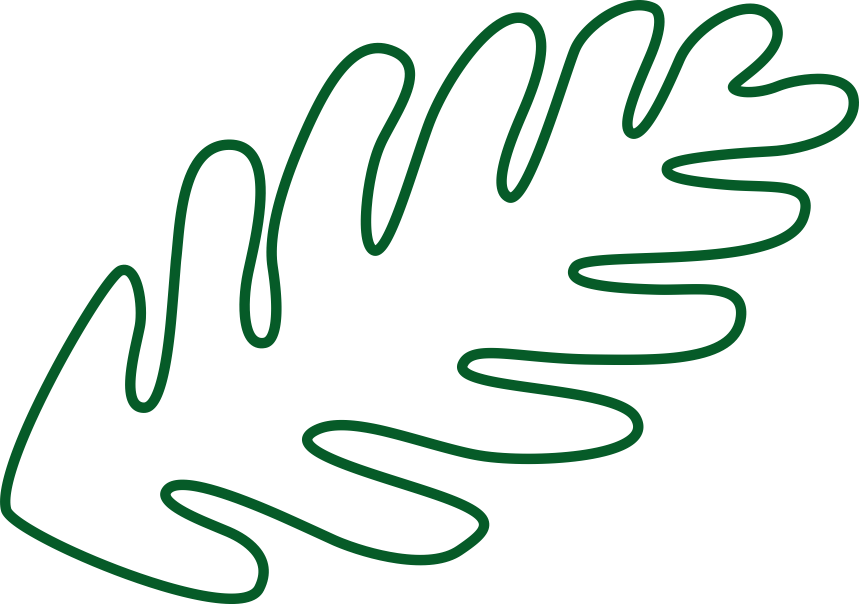 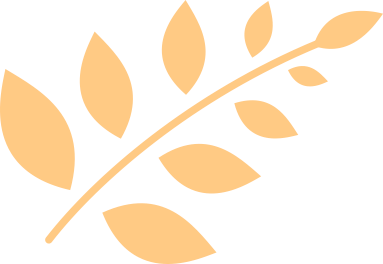 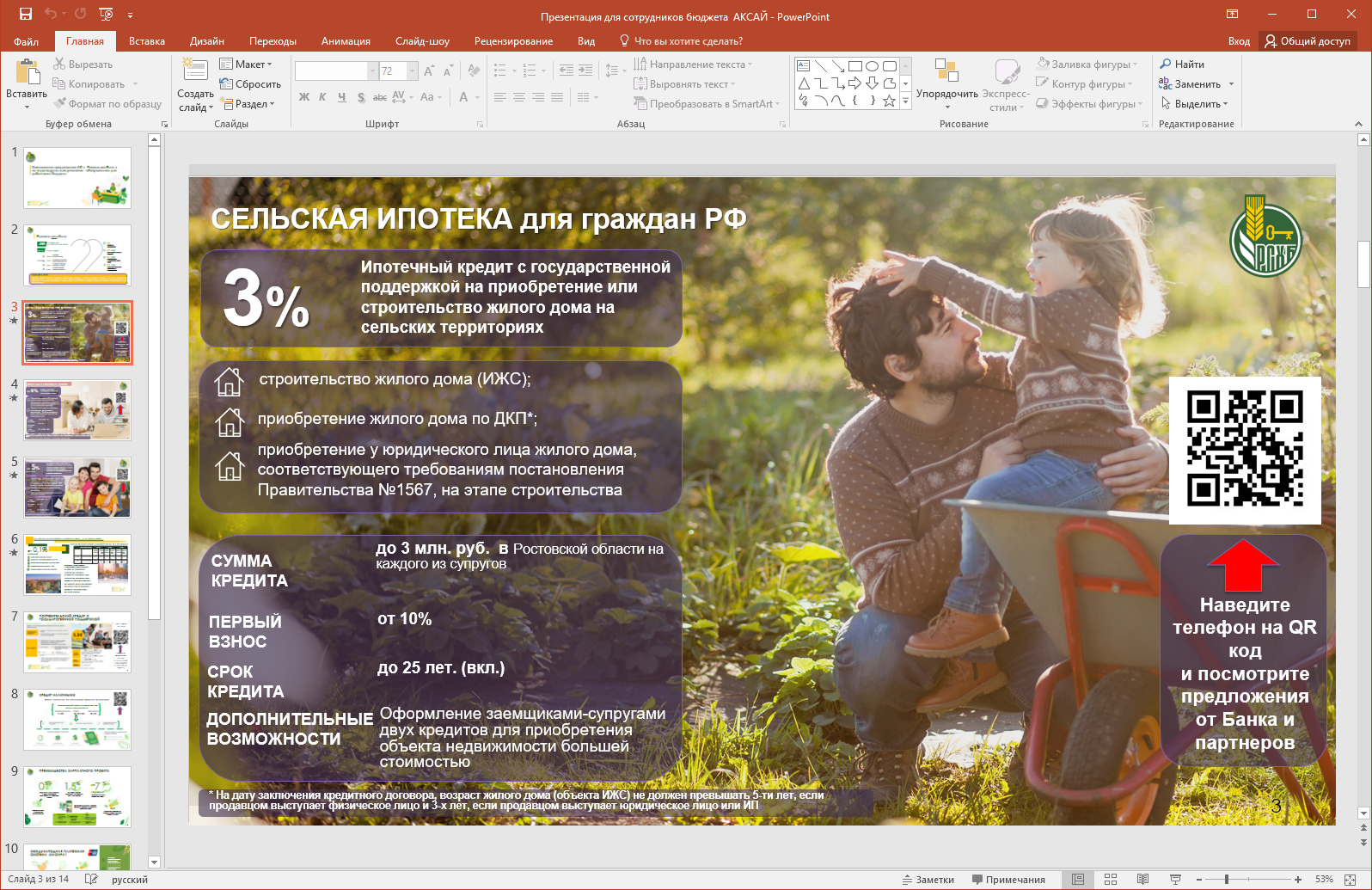 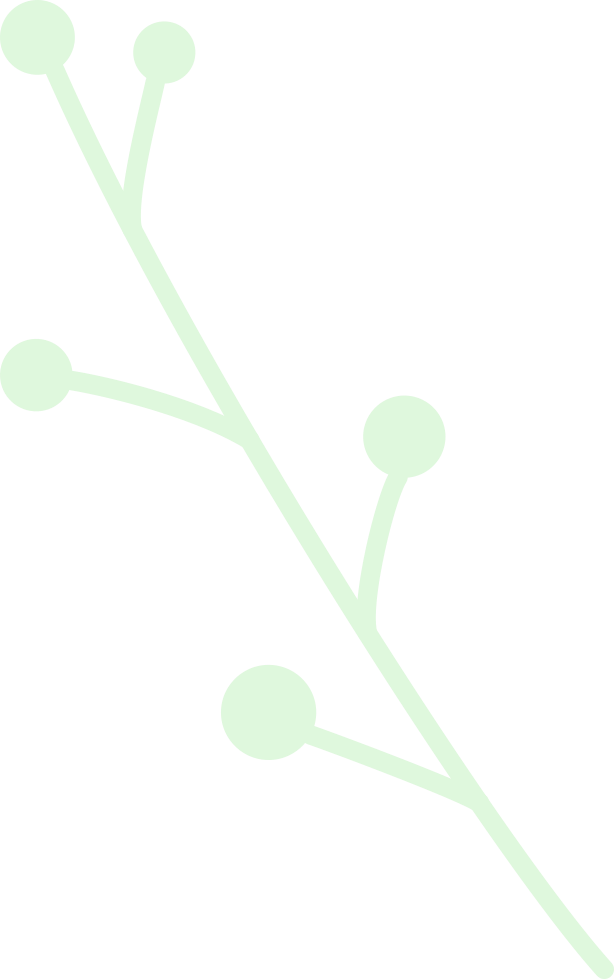 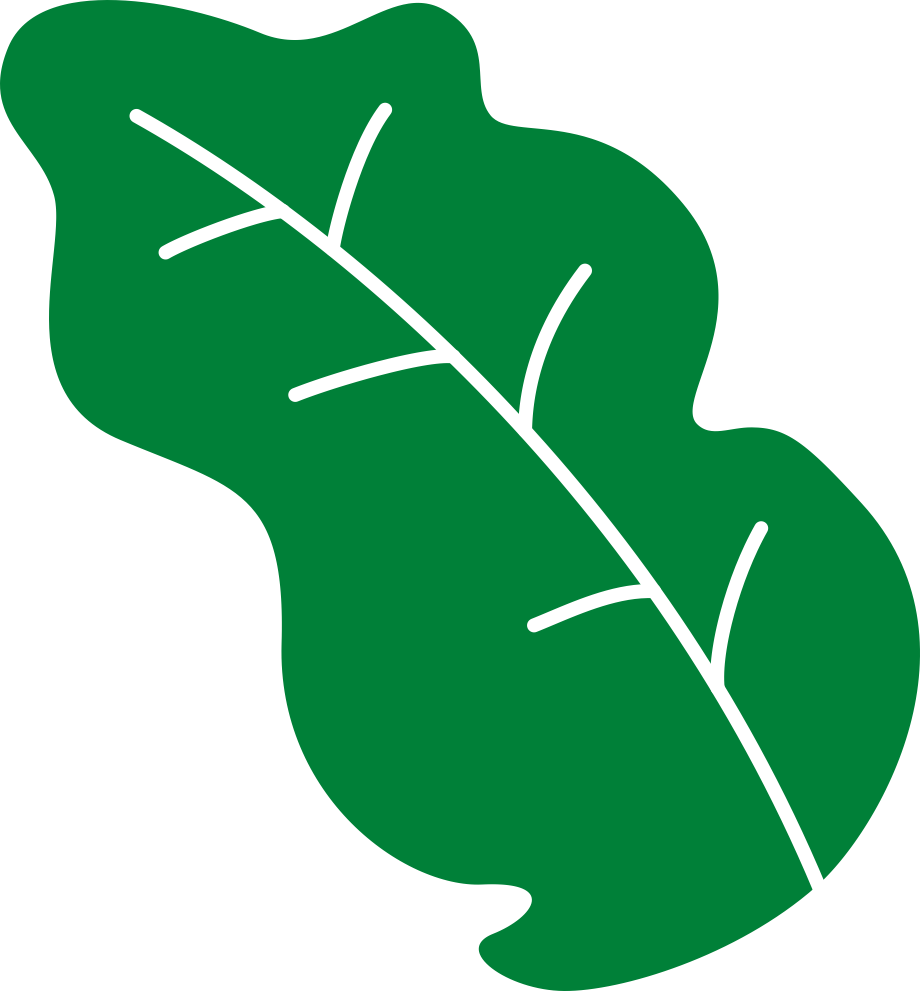 4
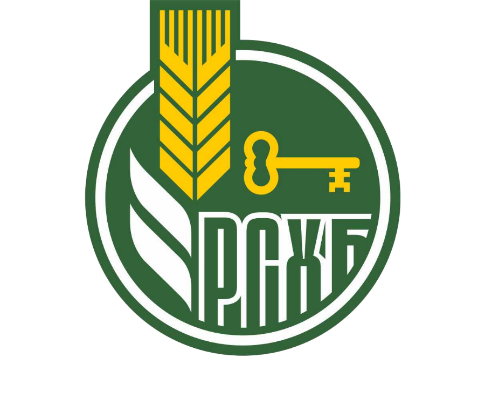 Наш офис в г. Ростове-на-Дону
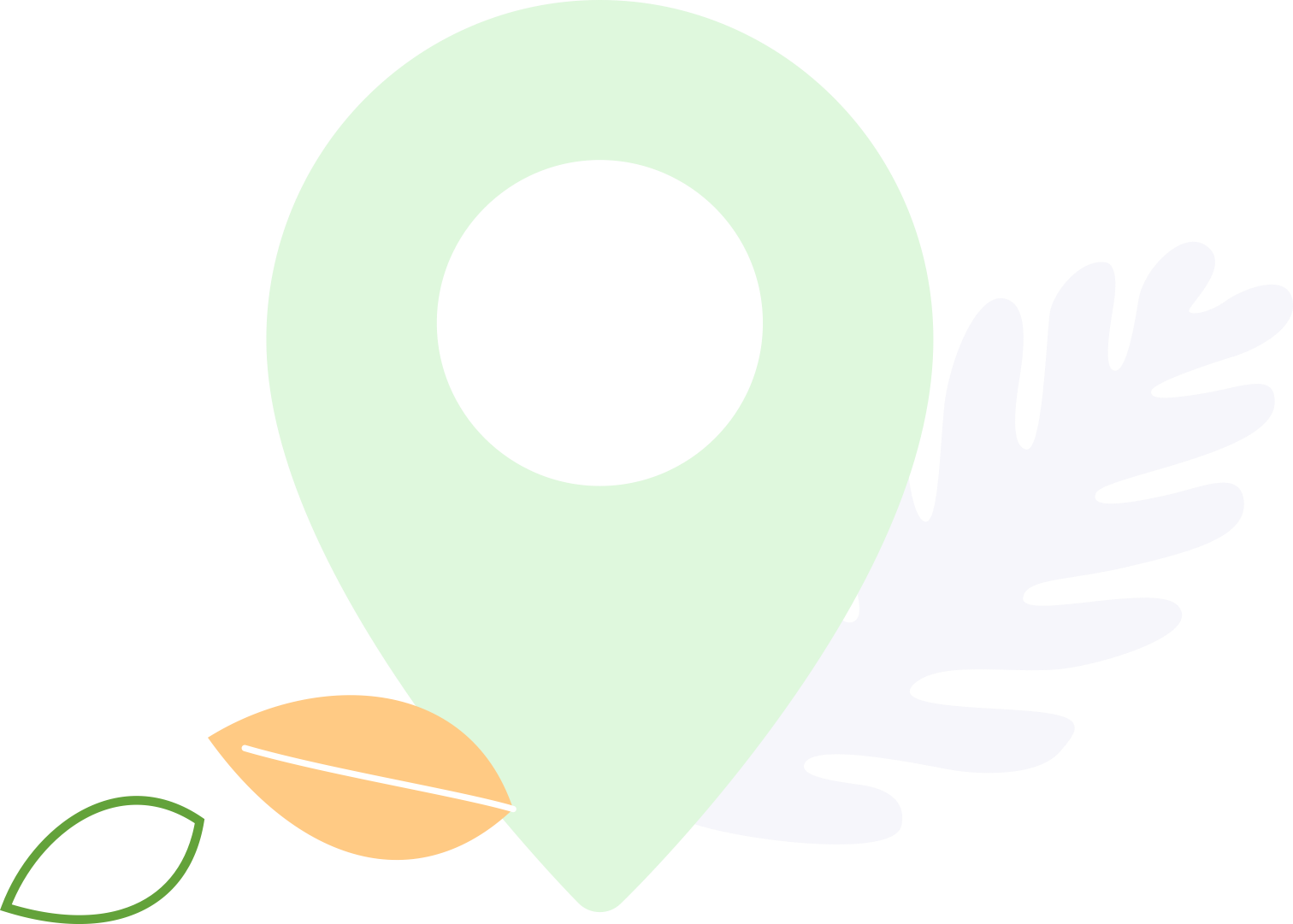 Адрес: РК Городовиковск г., ул. Садовая, д. 8

Менеджеры по кредитованию:

Бохаев Дольган Батрович - +79328889996

Доржеева Мария Сергеевна- +7615418646
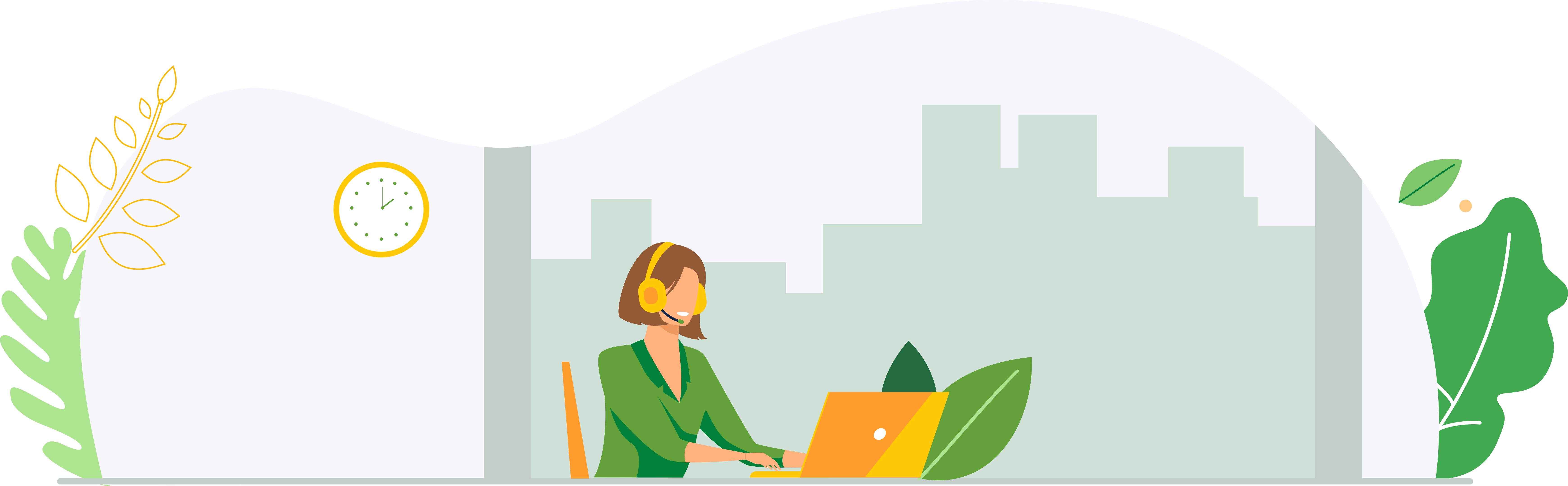 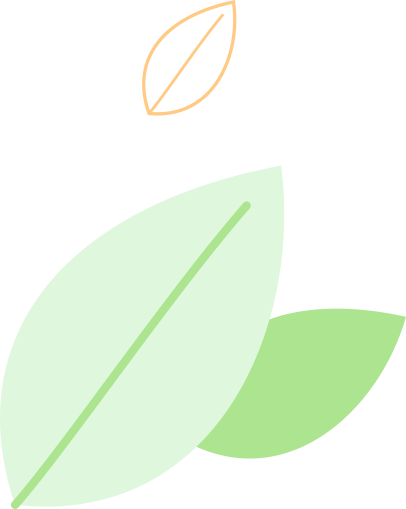 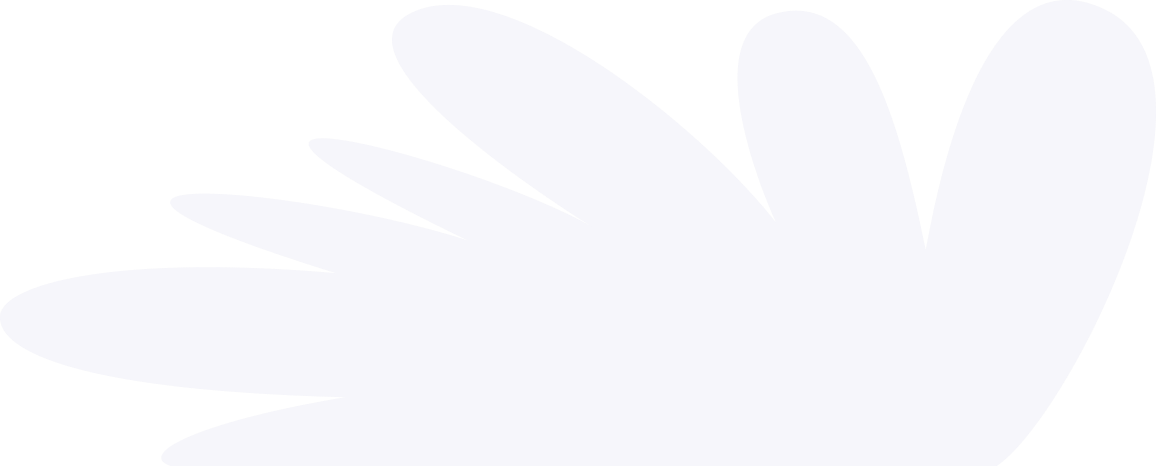 Телефон поддержки  
8-800-100-0-100
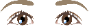 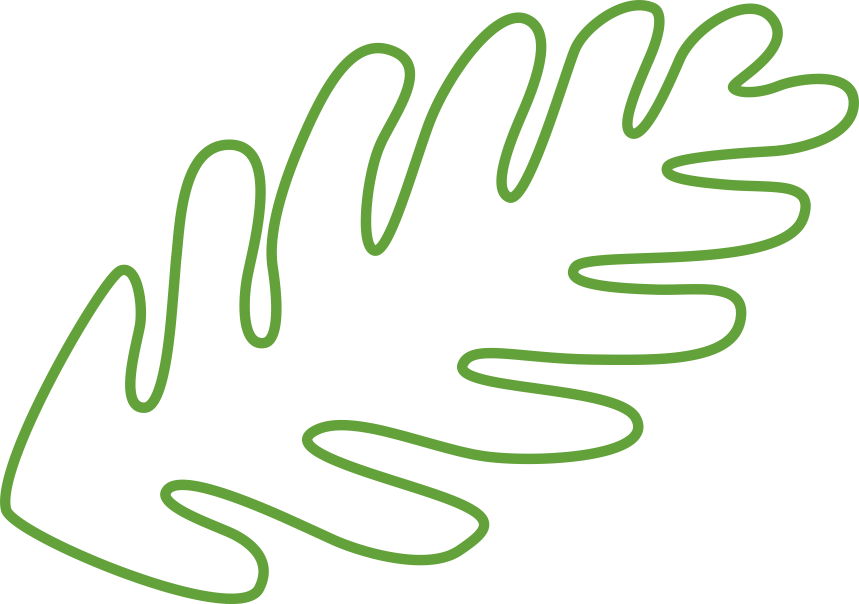 WWW.RSHB.RU
7